23 February 2022
Charity Law:Property Webinar
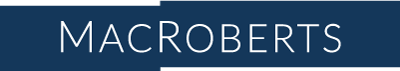 Robin Fallas, Partner (Charities)
Gillian Campbell, Partner (Property)
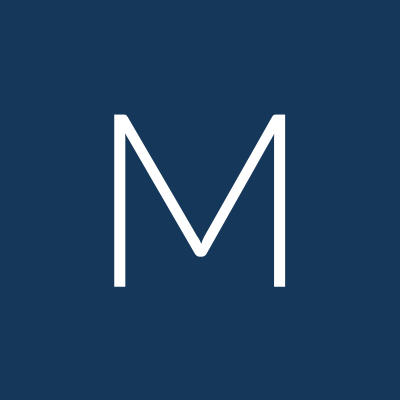 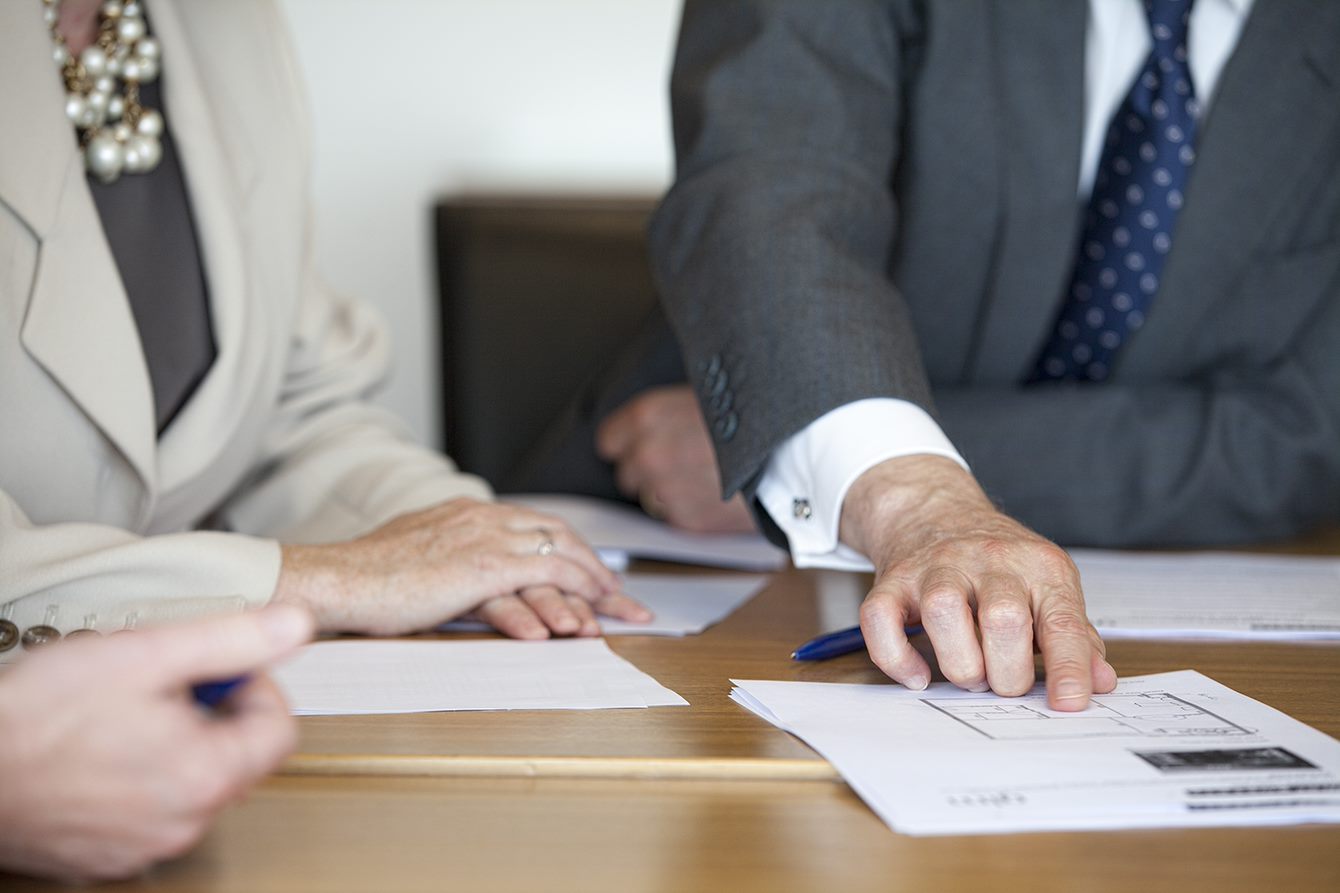 Granting rights to use your Property
What types of agreements can be used? 
Leases
Licences
Room Hire Agreements
Service Agreements

BUT ALWAYS HAVE SOMETHING IN WRITING!
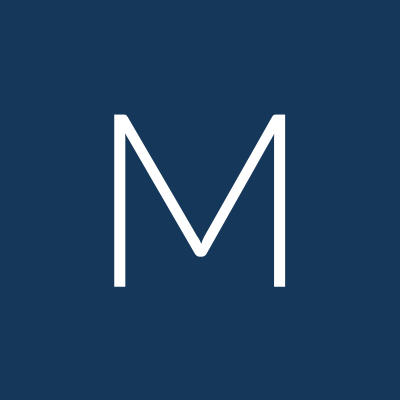 Leases/Licences
What is a lease? 
Real right – binding against successors
Ability to assign a lease
Termination regulated by statute
Subject to LBTT
What is a licence? 
Not binding on successors
Personal - no right to assign
Not protected by statute
Not subject to LBTT
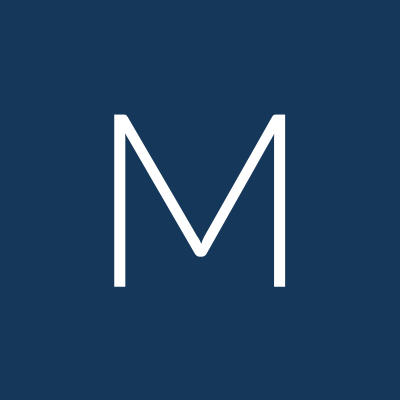 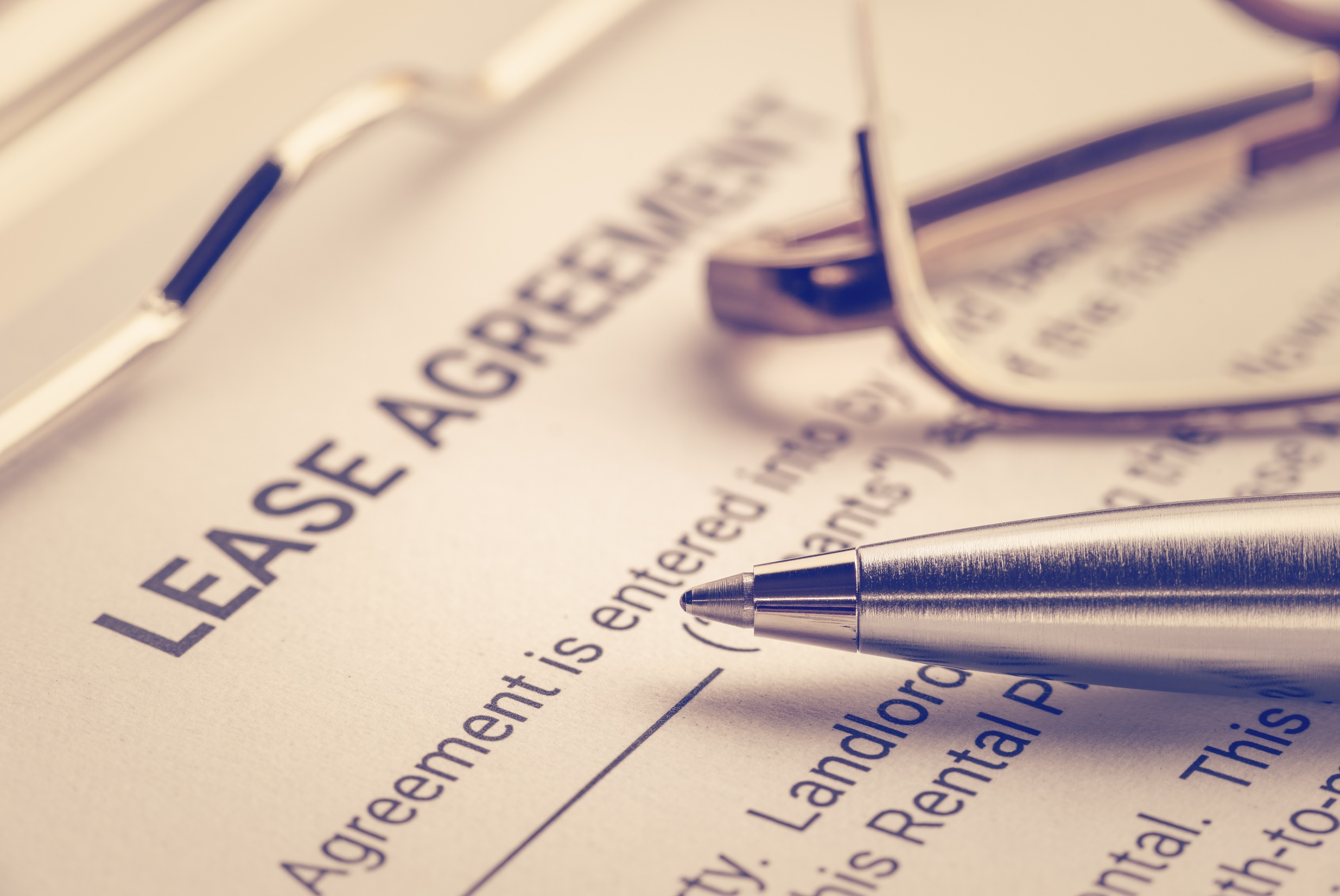 When is a licence a lease?
When it grants exclusive possession

The occupier pays a fee or rent

It is of defined premises e.g. a room 

It is for a fixed period – e.g, a week/a month not hourly
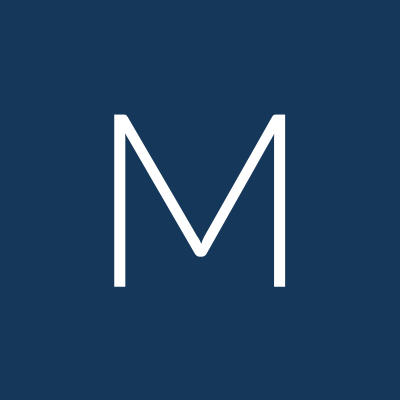 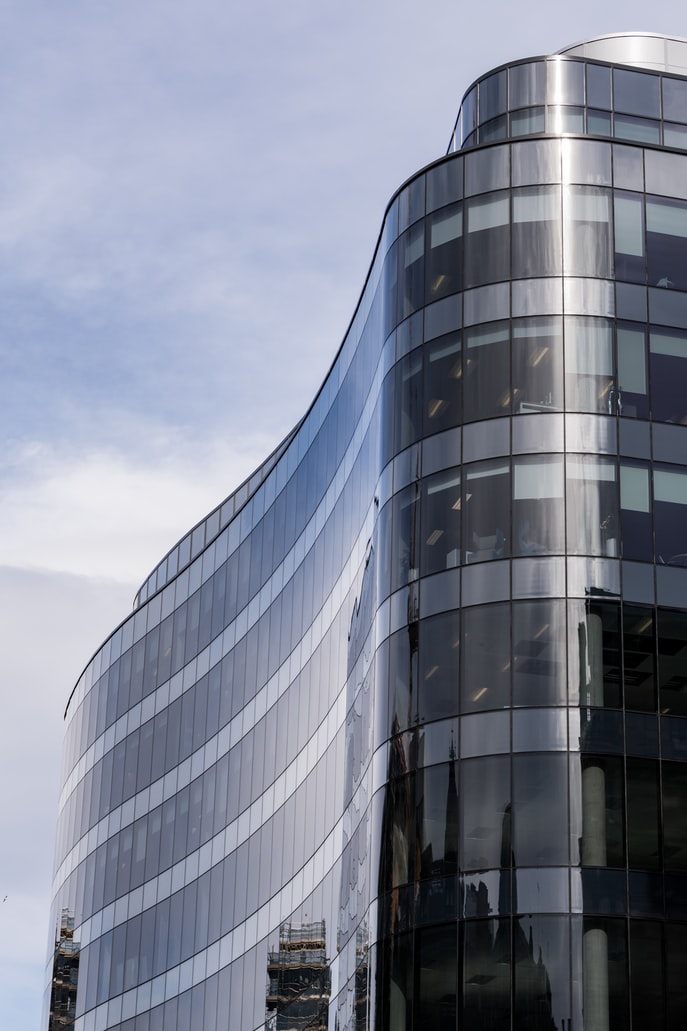 Considerations when to use a Lease or a Licence
Duration 
longer term usually a lease 
short term Licence or short form Lease
Premises
Exclusive occupier  - Lease
Others using premises - Licence
Occupier
Occupier may change - Lease
Wish to grant right to specific person or group - Licence
Room Hire & Service Agreements
Room Hire Agreements
Suitable for short term use of a facility or room
Fee payable by hourly rate
Occupier limited obligations
Service Agreements 
Suitable for use of space or a desk within a room
When providing services eg photocopying/reception/data facilities
Can have “all inclusive” fee or additional fees for extra services
Factors to consider for all occupancy rights
Be clear on responsibilities
Insurance
Statutory compliance, e.g. fire regulations, health & safety
Ability to terminate
Who maintains/repairs?
Public liability insurance
Compliance with regulations